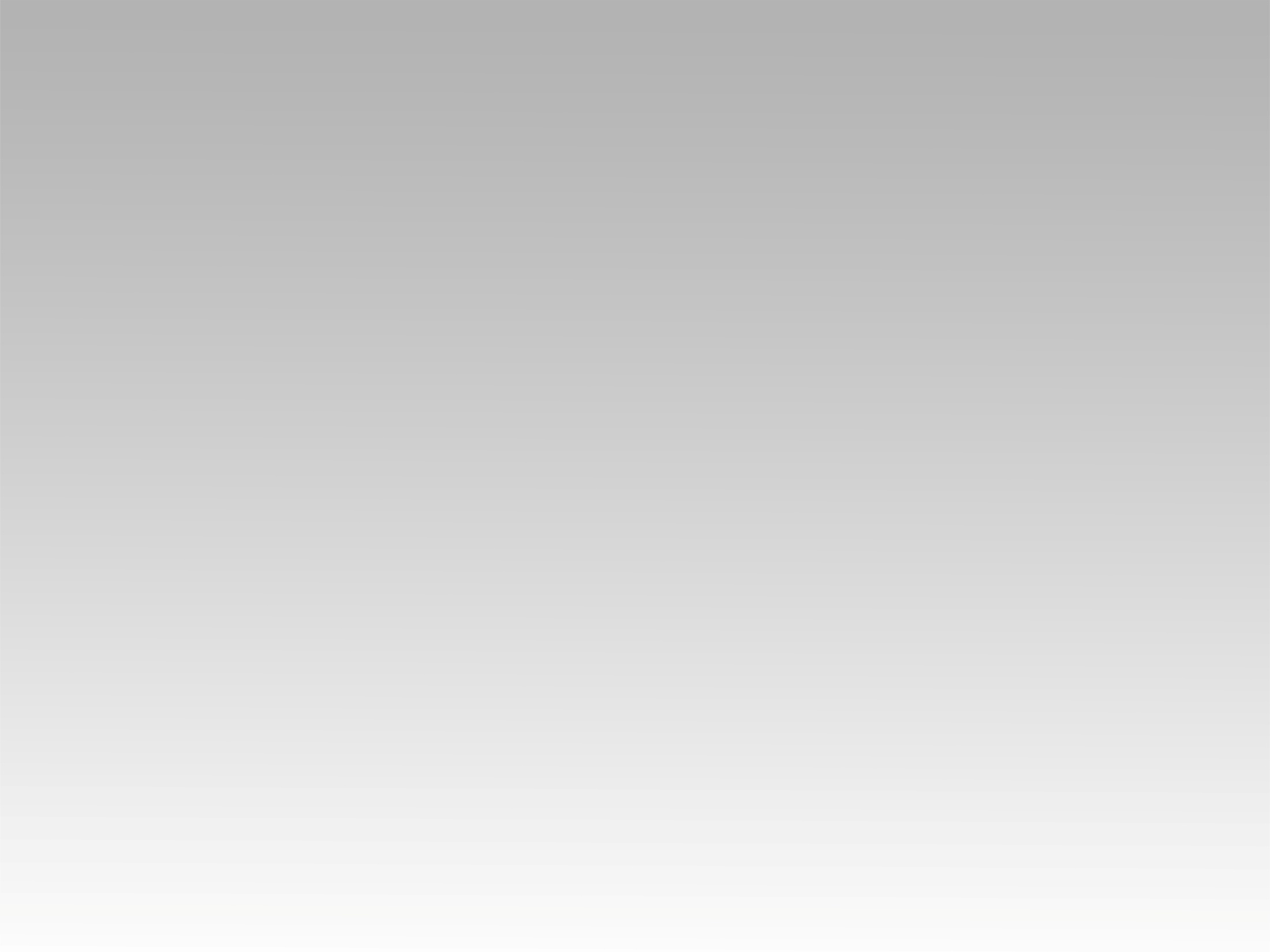 تـرنيــمة
لا لن ارى حبا
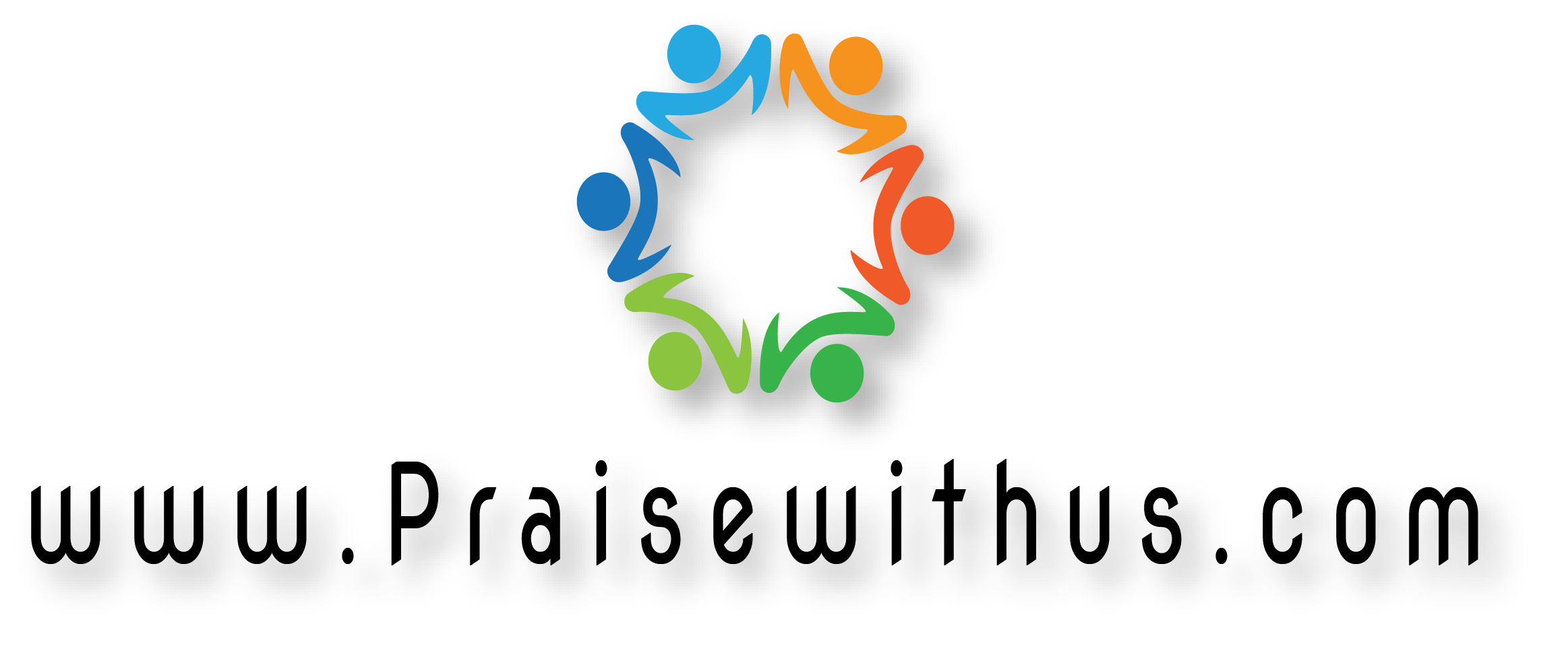 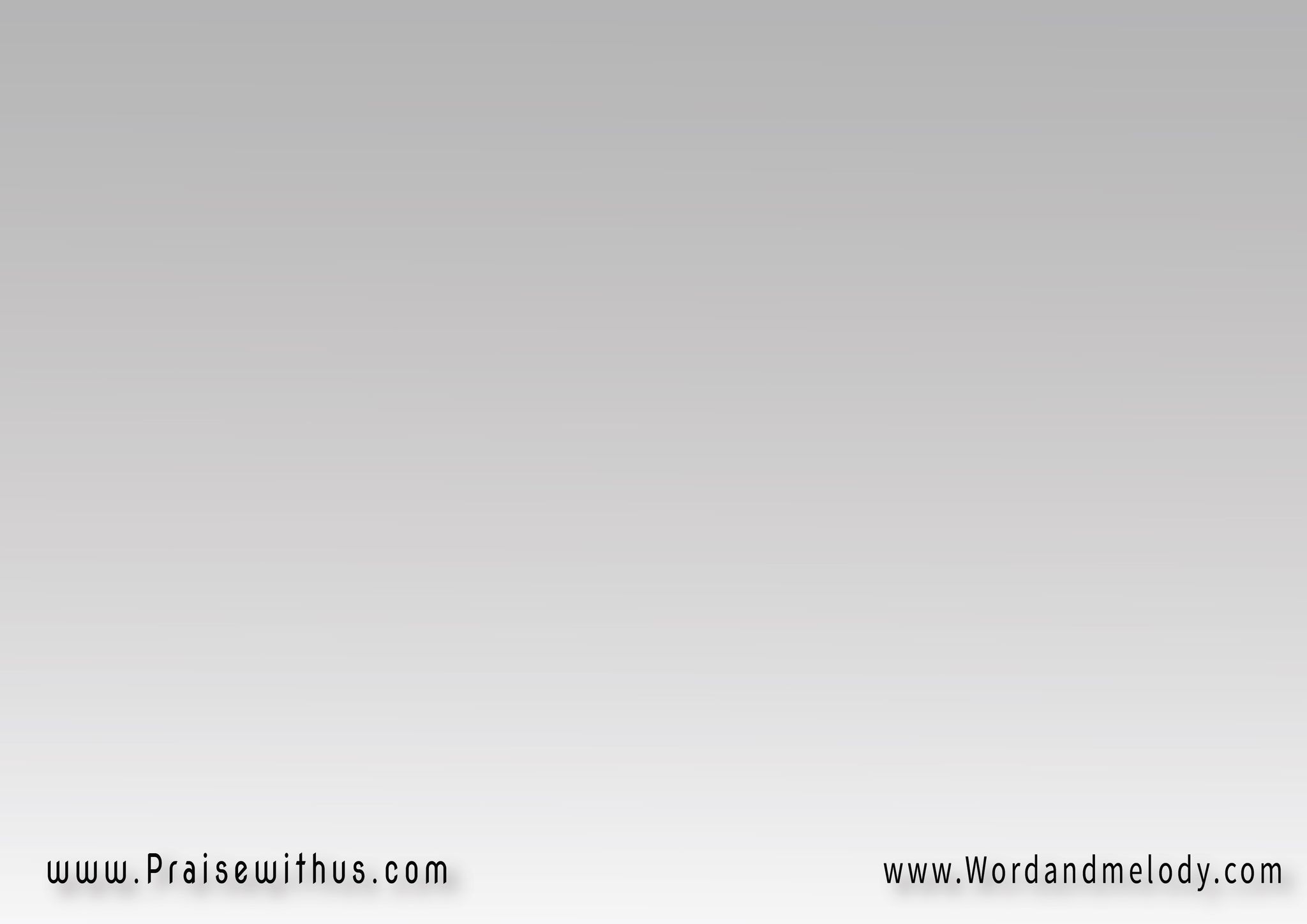 1- 
(لا لن أرى حبًا 
أعظم واقوى من حبك 
فوق الصليب يا سيدي
اخترته طوعًـــــا 
وهو عقابٌ عادلٌ لآثم متمرد) 2
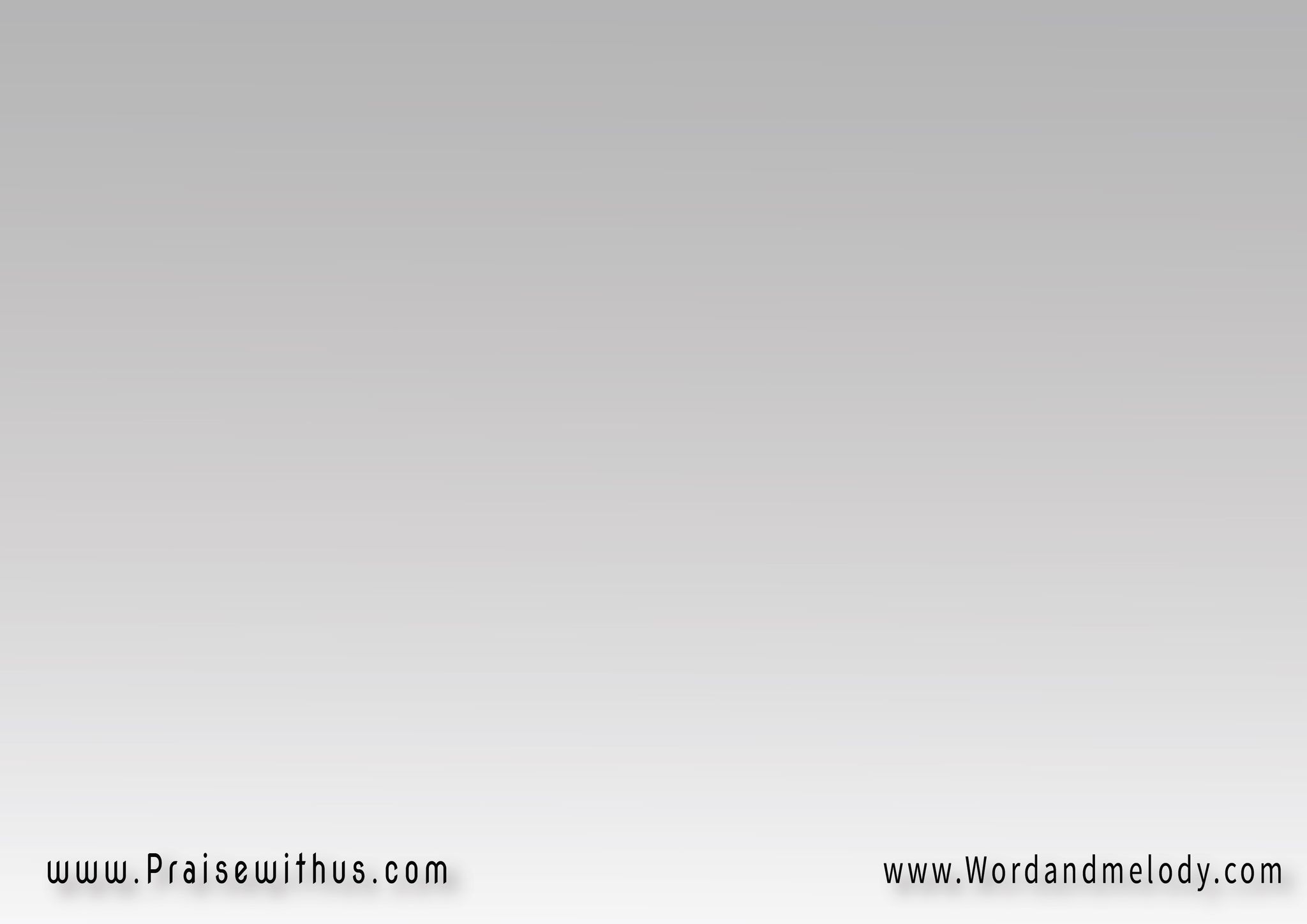 القرار:
(كشاة تساق للذبح لم تفتح فاك 
كنعجة صامتة اقتادوك للصلب هناكفي الجلجثة في الجلجثة
فوق الصليب في الجلجثة
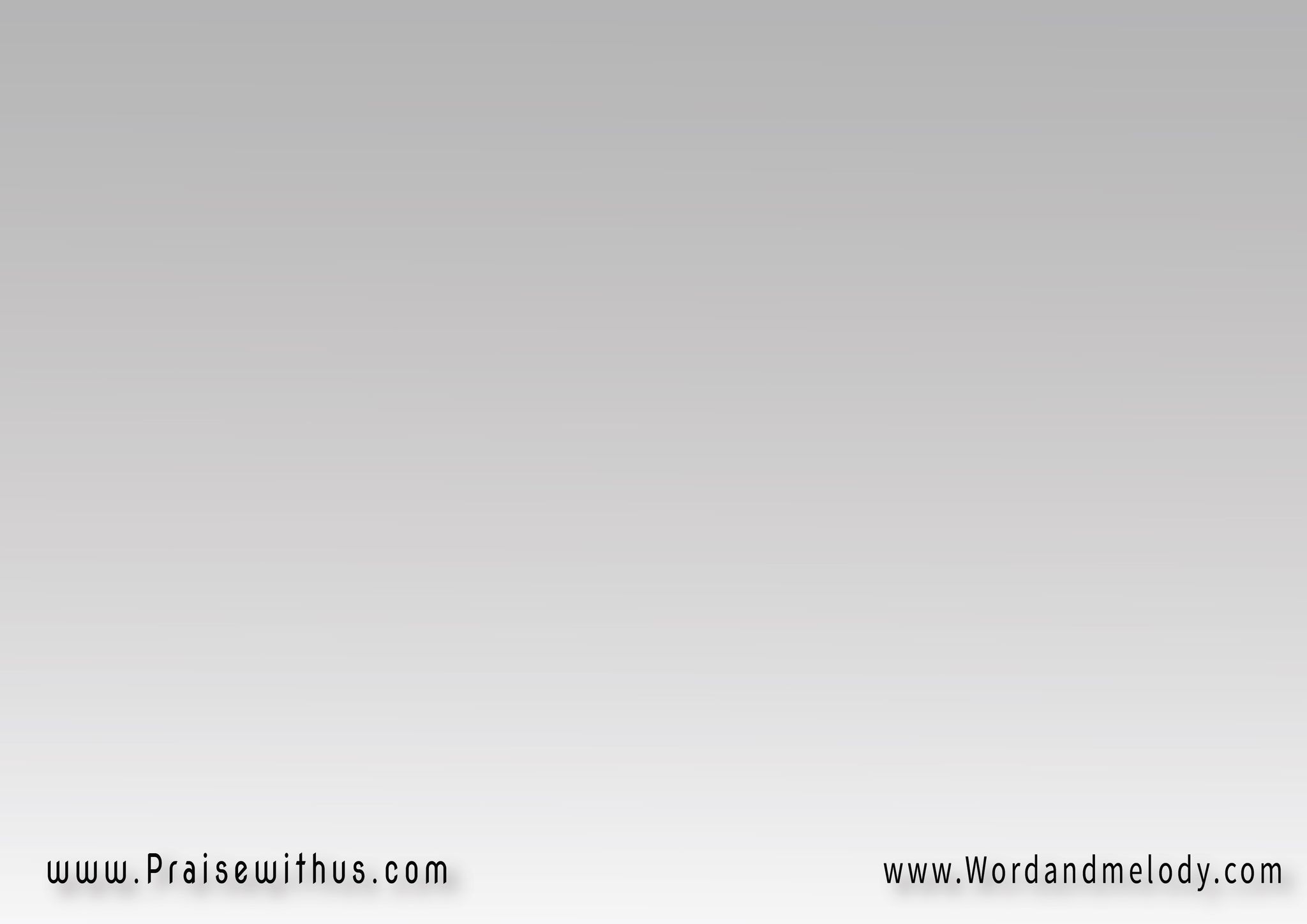 2- 
(لمنا وعيرنا بطرس 
بالجبن يوم انكرك 
كلنا قد قلنا خائن 
ليهوذا حين اسلمك) 2
(ونحن اليوم أمام الناس
 نستحي بك ننكرك 
بقطعتين من النحاس 
مثل يهوذا نسلمك) 2ورغم ذاك نحن نراك 
تنسى أساك بحبك المتجدد
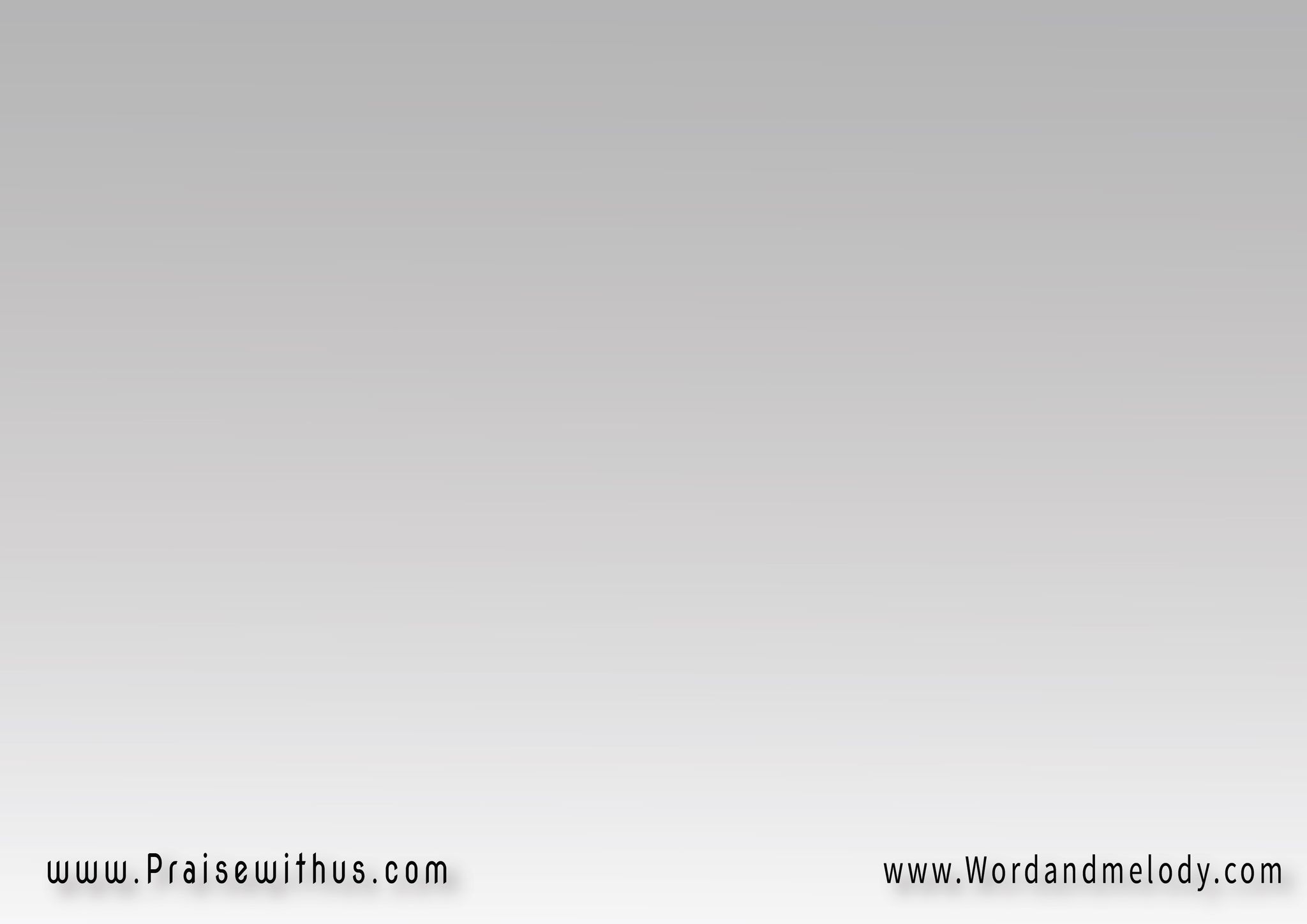 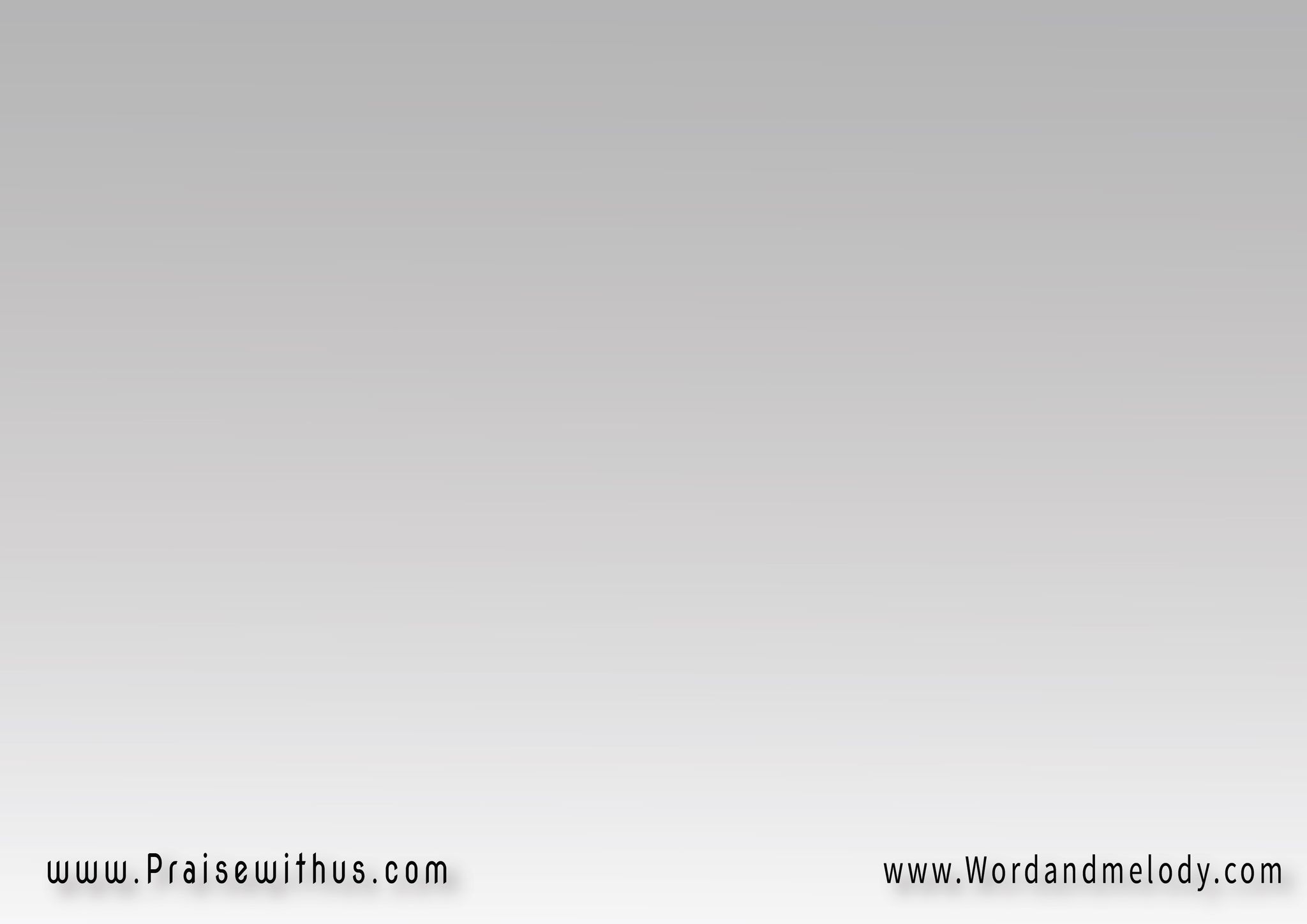 القرار:
(كشاة تساق للذبح لم تفتح فاك 
كنعجة صامتة اقتادوك للصلب هناكفي الجلجثة في الجلجثة
فوق الصليب في الجلجثة
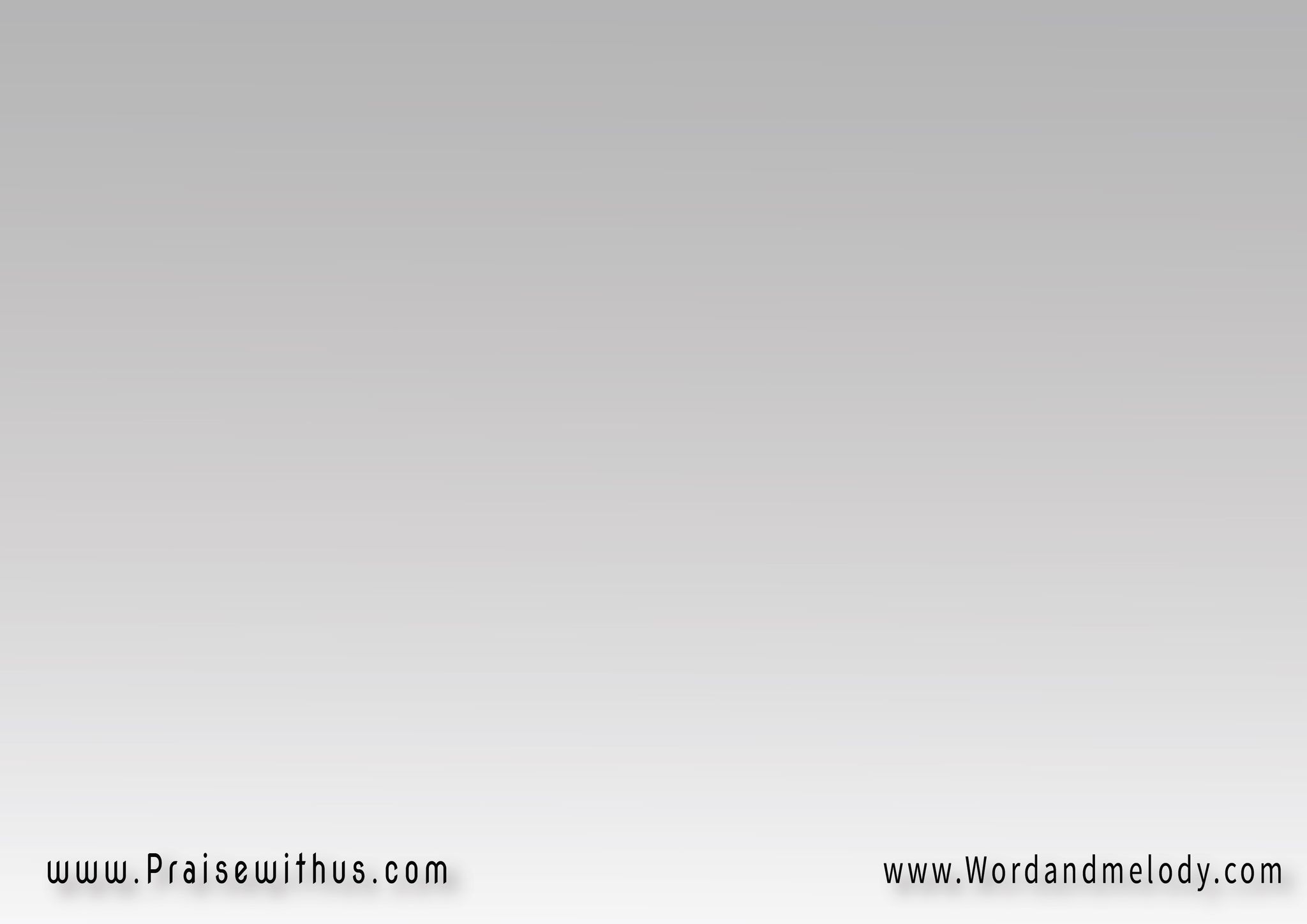 3- 
 (الجمع كان ينادي
 لباراباس يطلق بالإفراج 
صلبك كان مطلبهم
 أن تجلد انت بالكرباج) 2
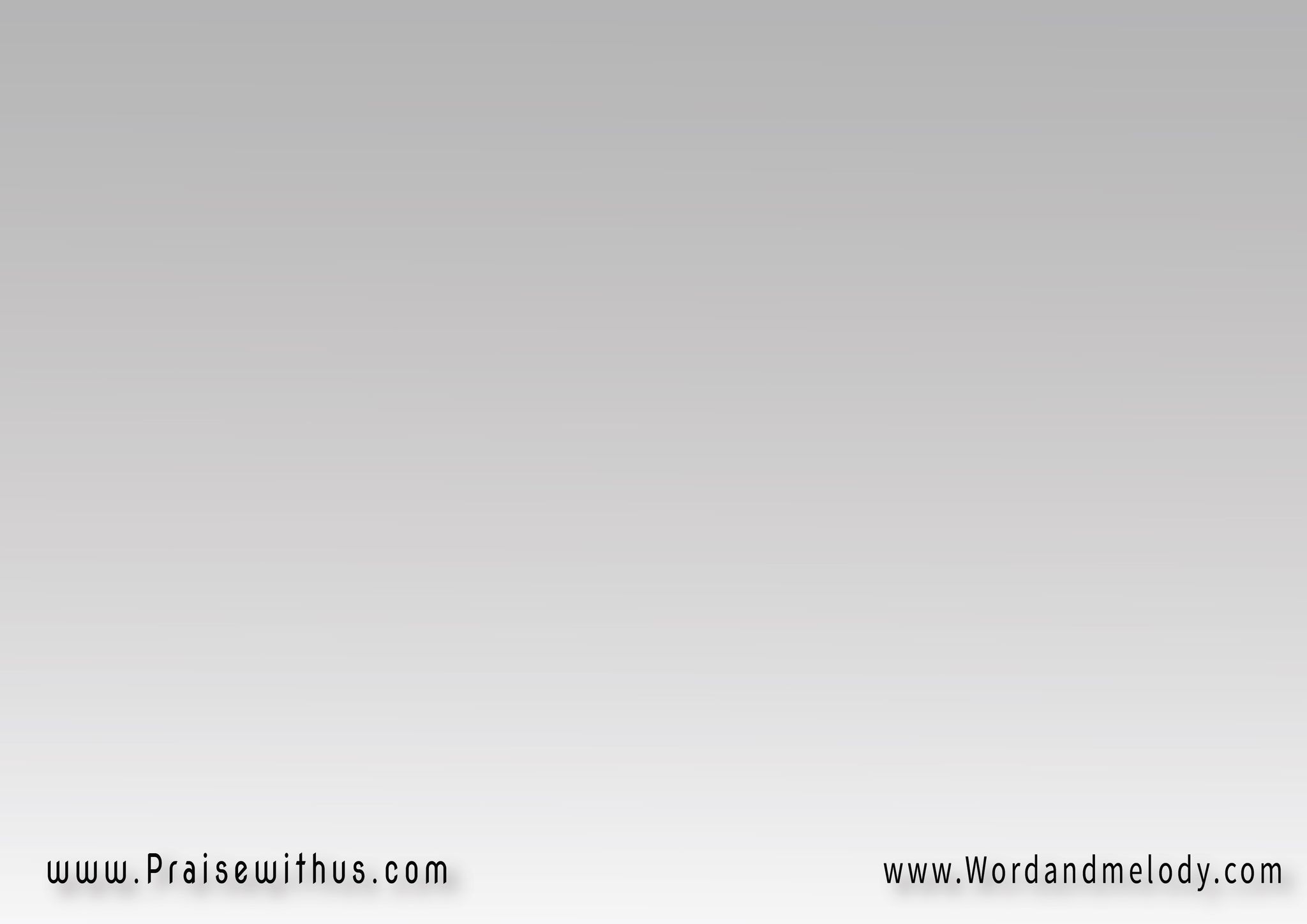 (حاكموك عيروك
 حملوك صليب العار
 بين لصوص علقوك
 أيها القدوس البار) 2ورغم ذاك نحن نراك
 تنسى أساك بحبك المتجدد
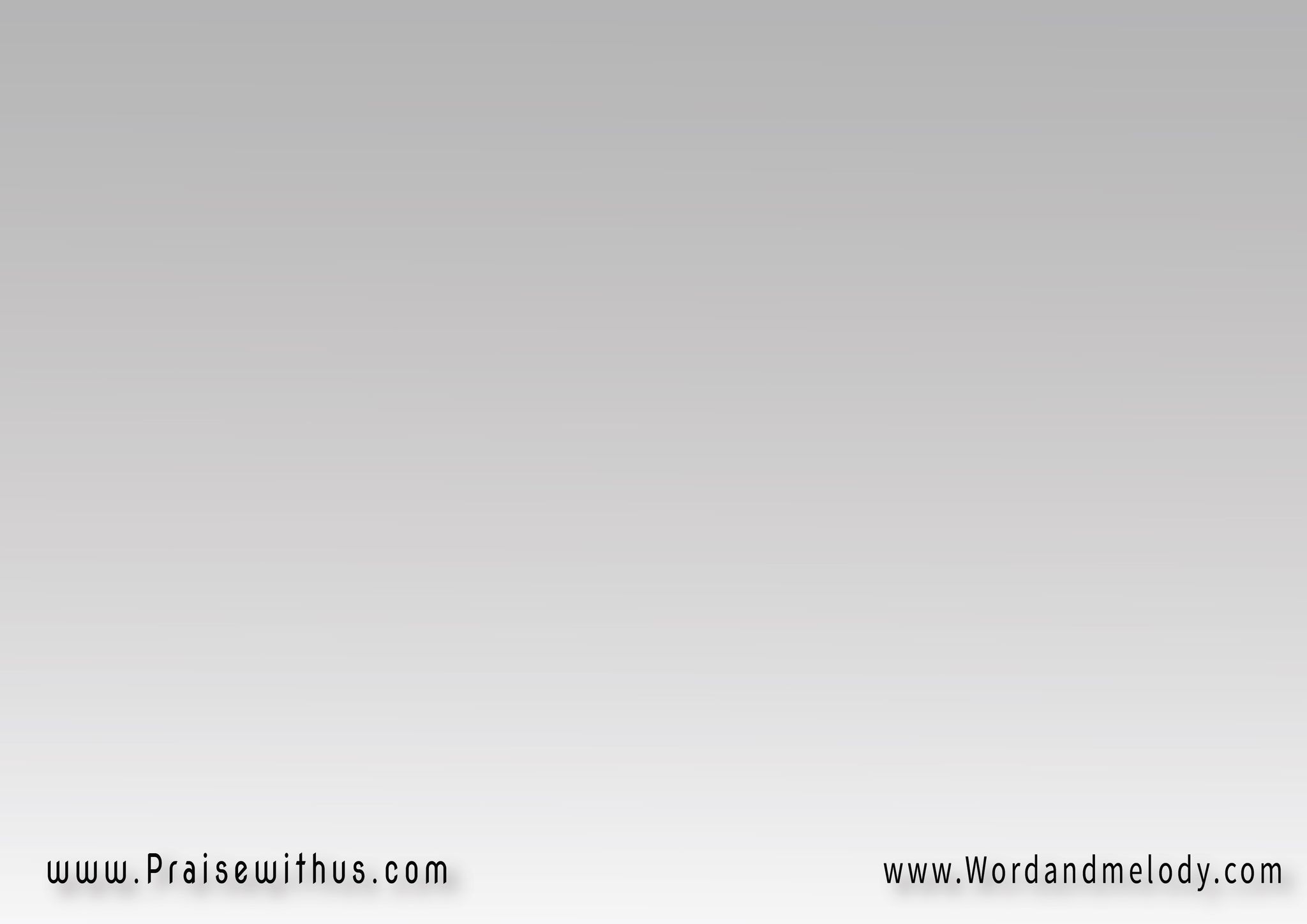 القرار:
(كشاة تساق للذبح لم تفتح فاك 
كنعجة صامتة اقتادوك للصلب هناكفي الجلجثة في الجلجثة
فوق الصليب في الجلجثة
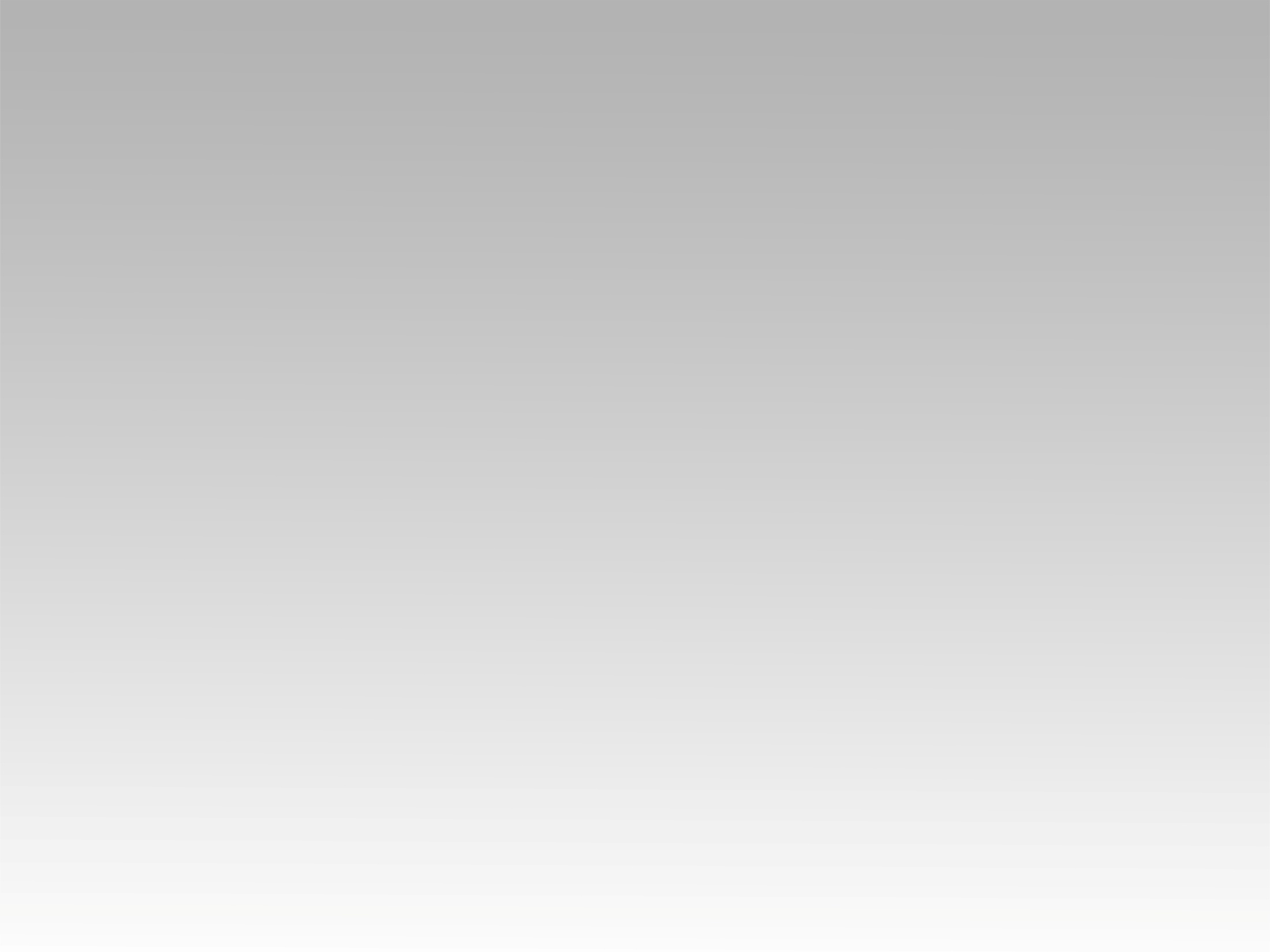 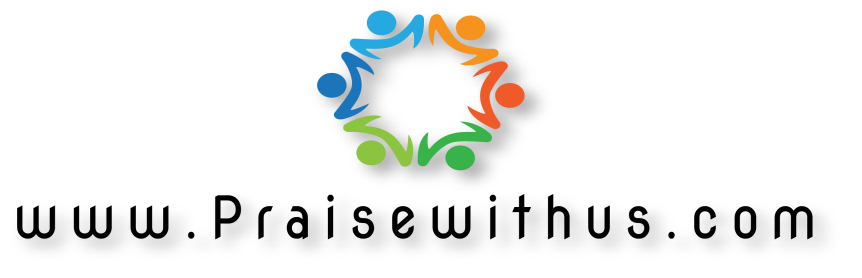